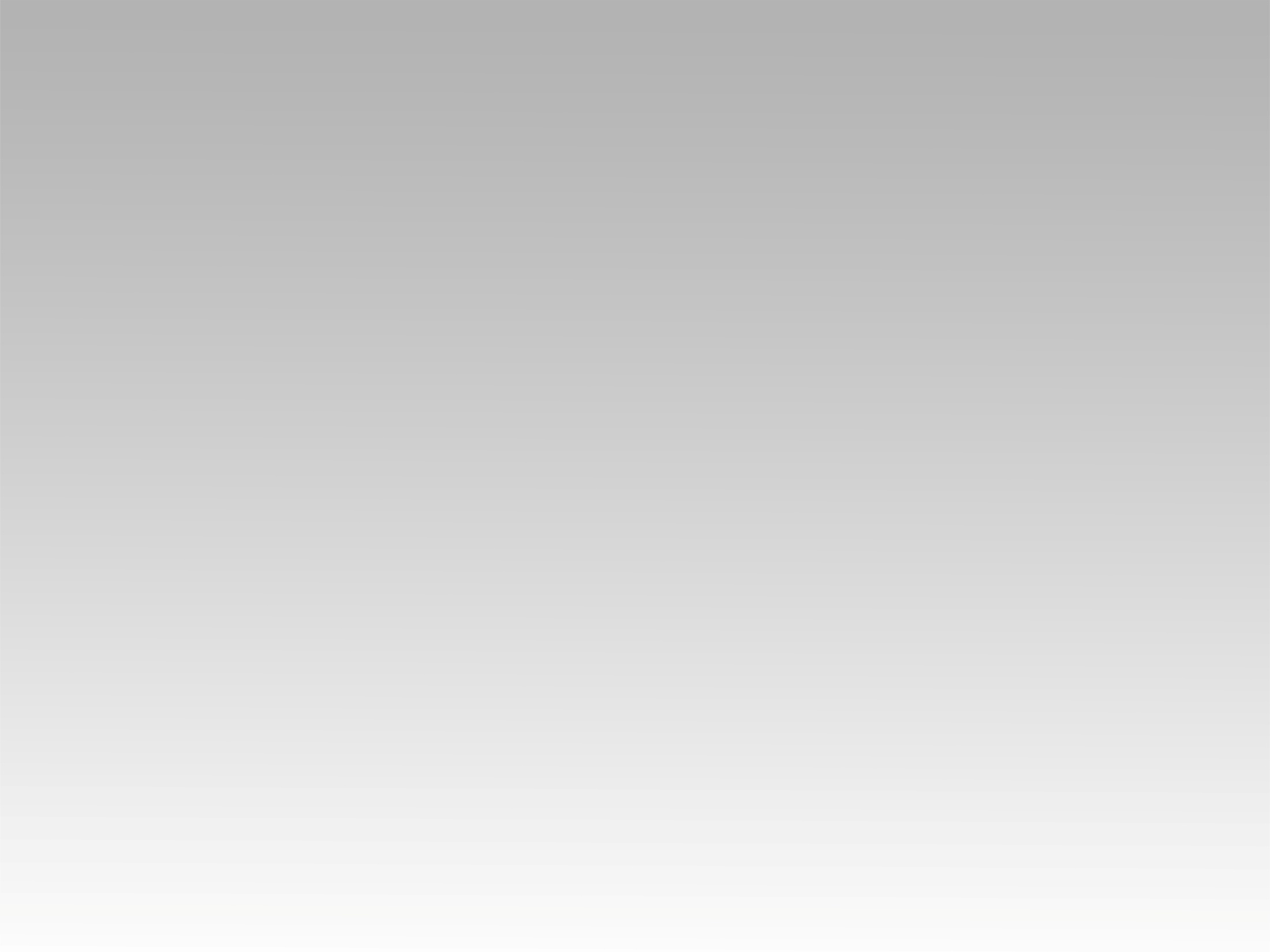 تـرنيــمة
ومين يدُوق الحُب كُلُّه
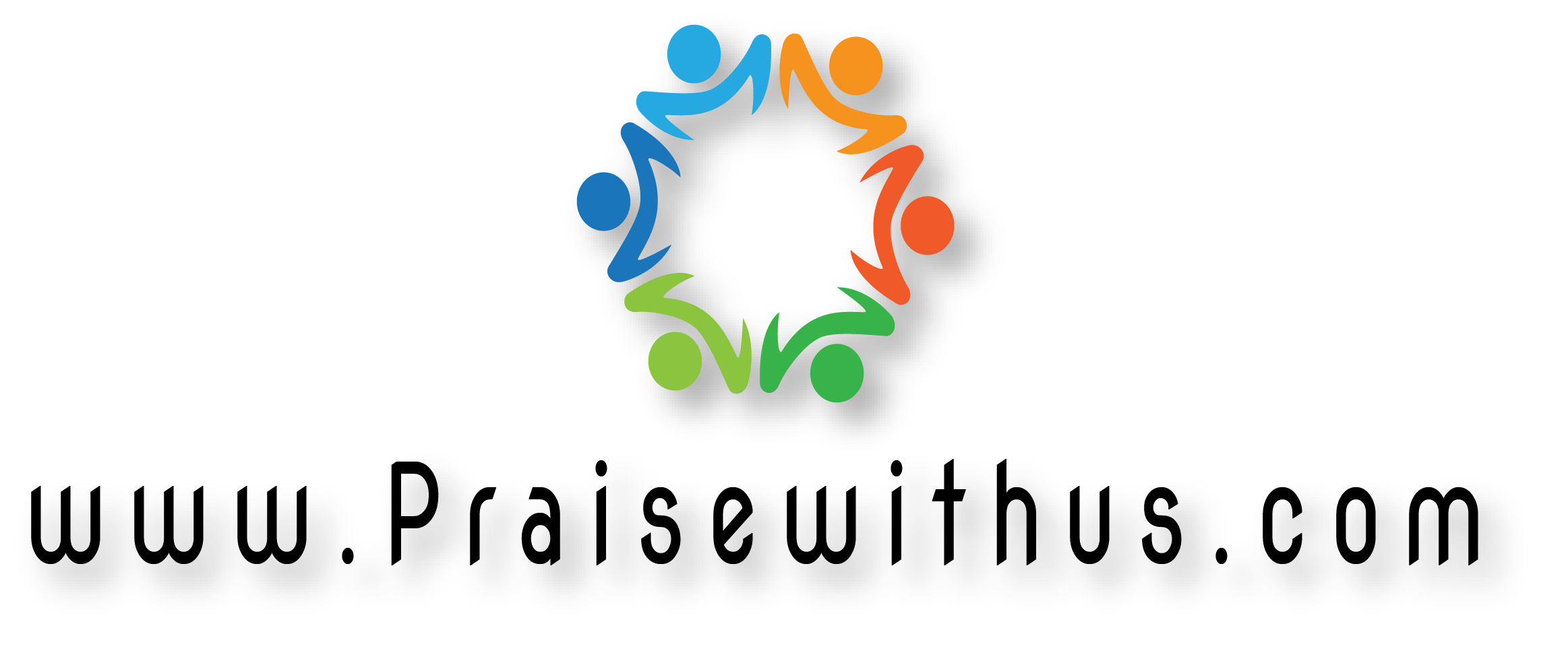 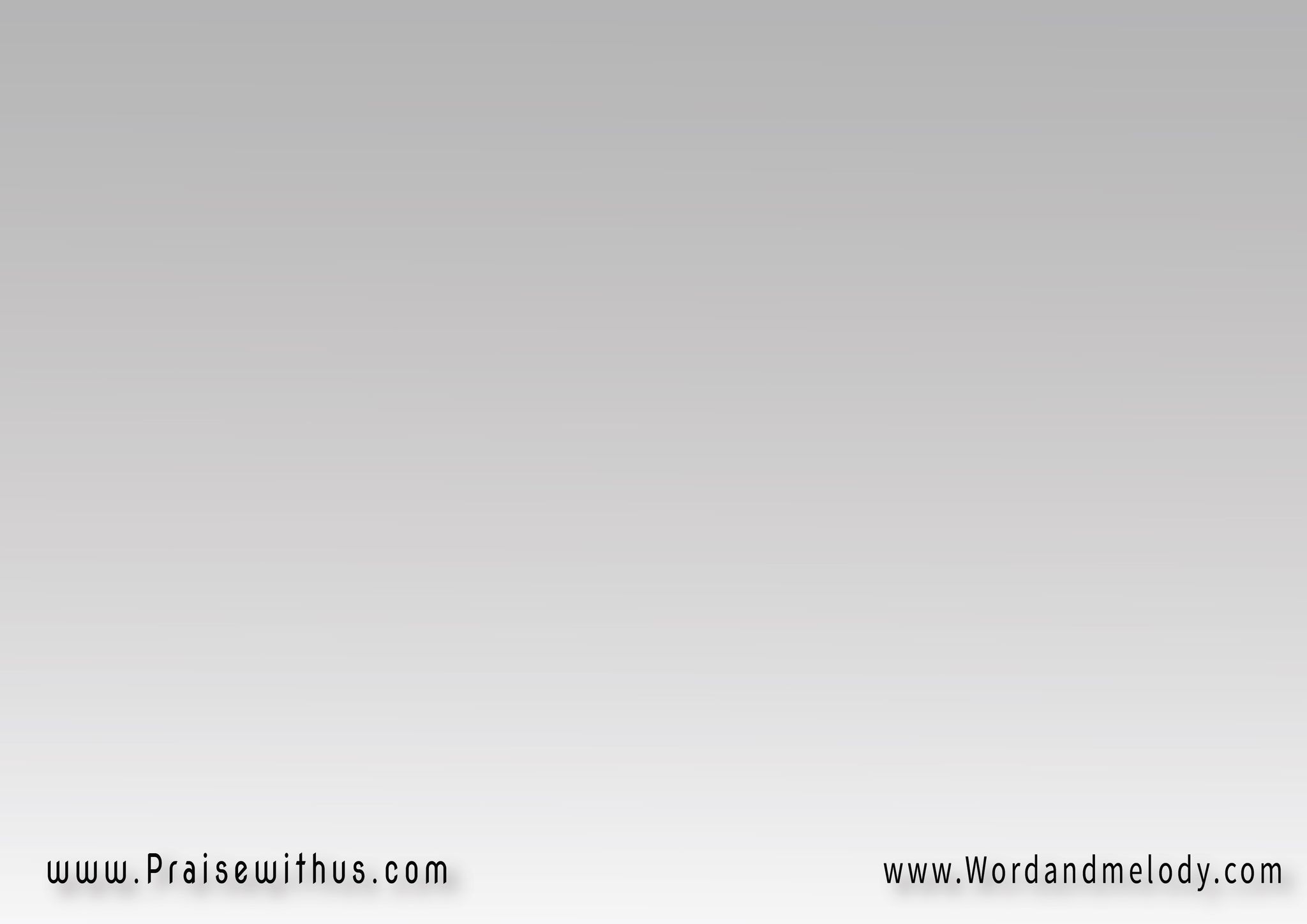 1- 
ومين يدُوق الحُب كُلُّه ويكتِفِـــــــيمِن السِّبَاحَة في مِيَاه مِن الحَيَـــــــــاةيا نفسي هِيمي واِوعي في يُوم توصِفِيالحُب عَدَّى من الصِّفَة ومن الاسمَــاء
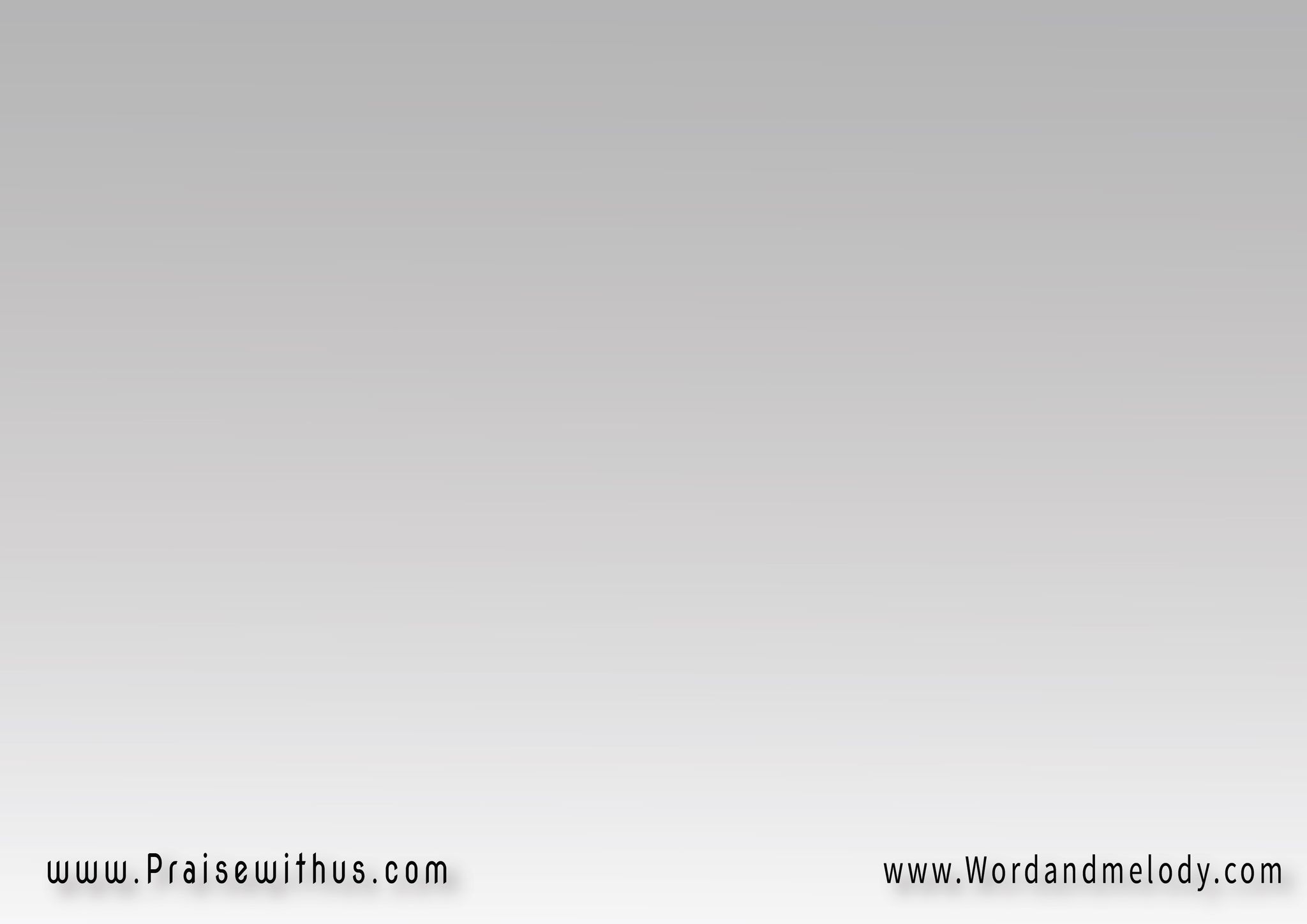 واِوعي تِفلِت العُيُون مِن شَمسَهـــاسِيبي الشَّبَه يرجَع لِأصلُه في الإلَهسِيبي لُه رُوحِك إنتِ بَس يِمِسَّهَـــاويشِدَّها بالشُّوق نَاحيِة قلب السَّمـا
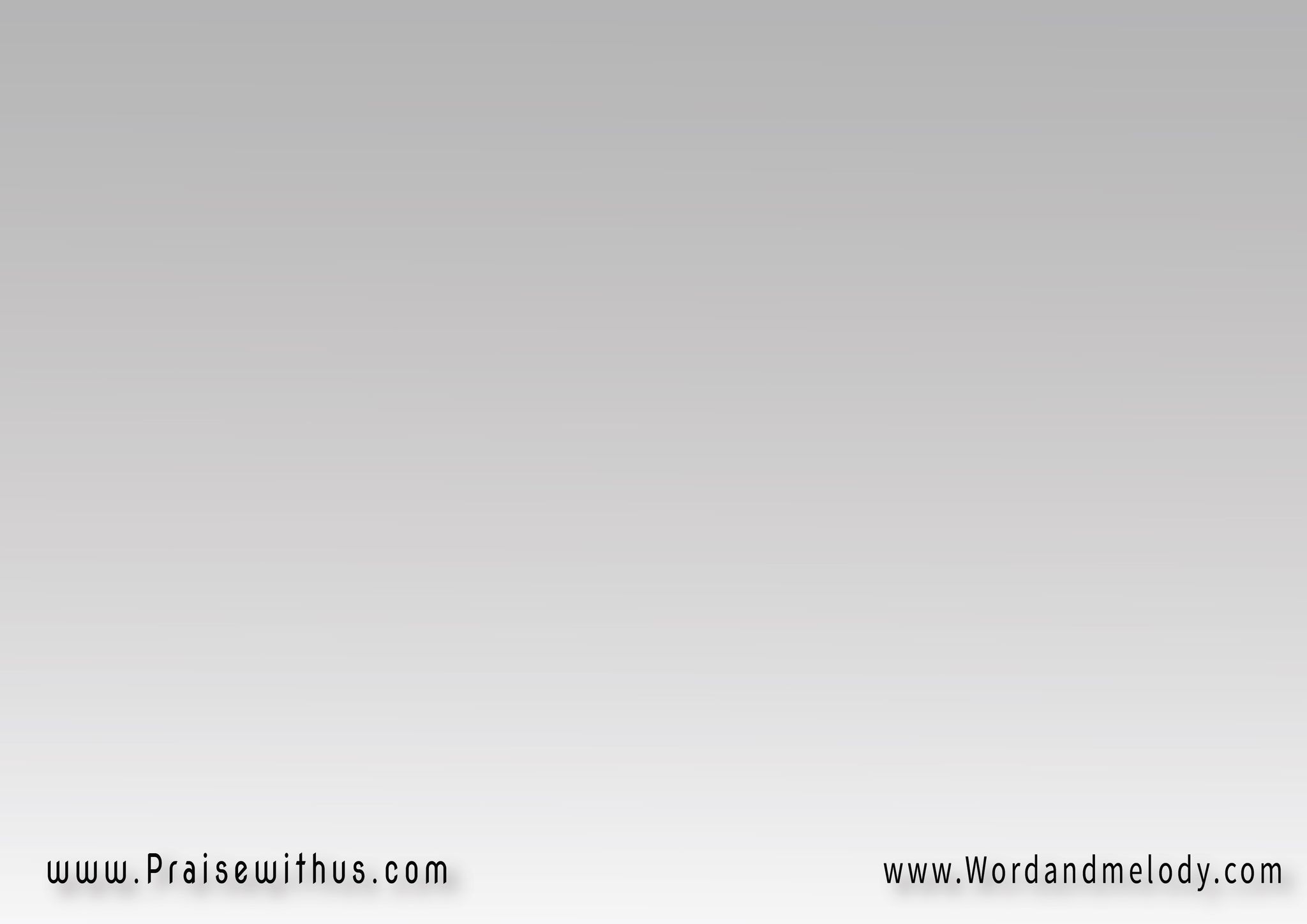 كُونـــي صَلاة  
وقولي ياطِيبَ السَّـــاعَاتعِيشي الصَّلاة  
تِلقي الحَبيب مَالي السُّكَات
بِقُبلات   
مِن فَمِه بِكَلِمَات    تَمِسُّ بِالطُّهرِالشِّفَاه  
تُحيي اللي مَات
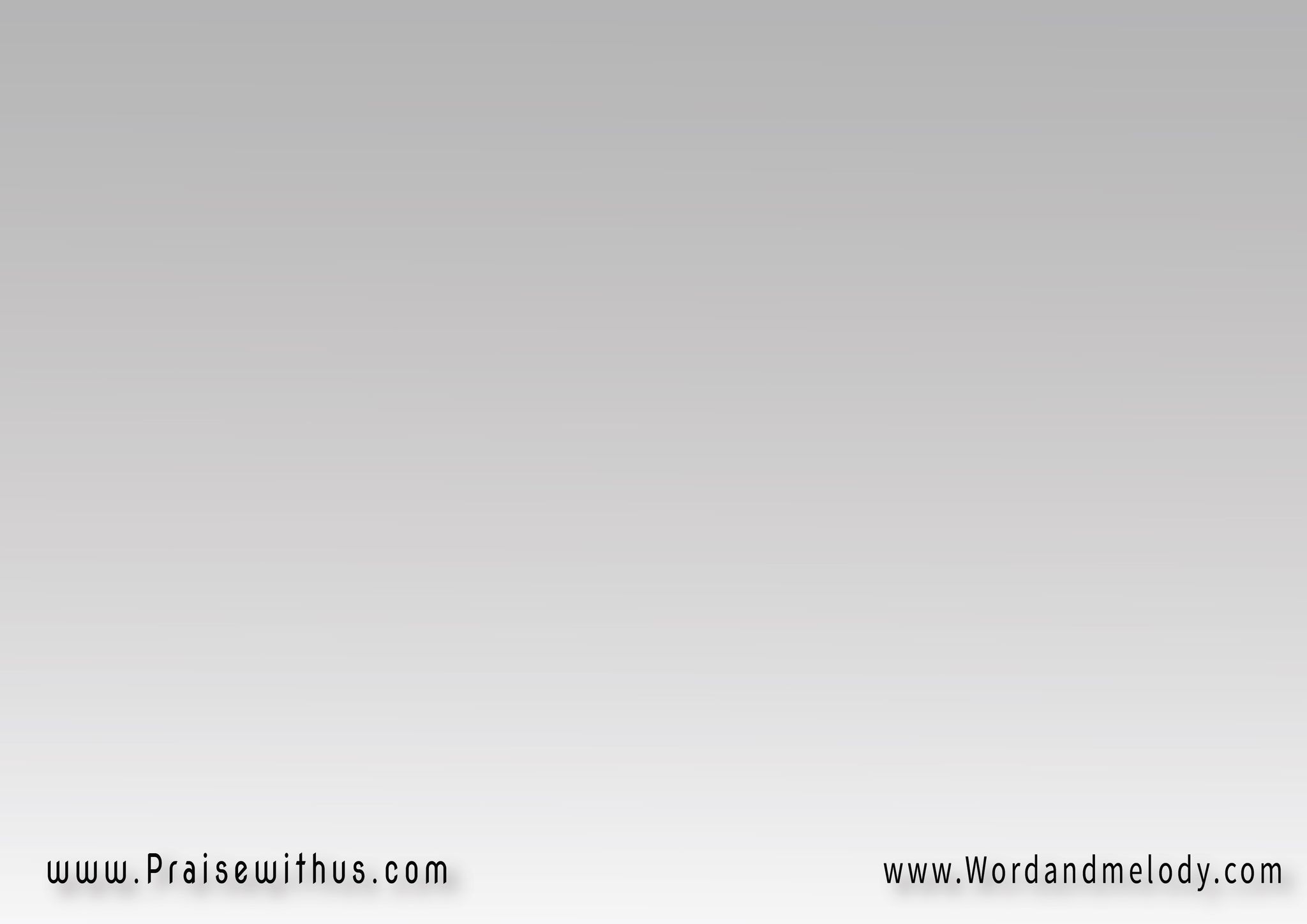 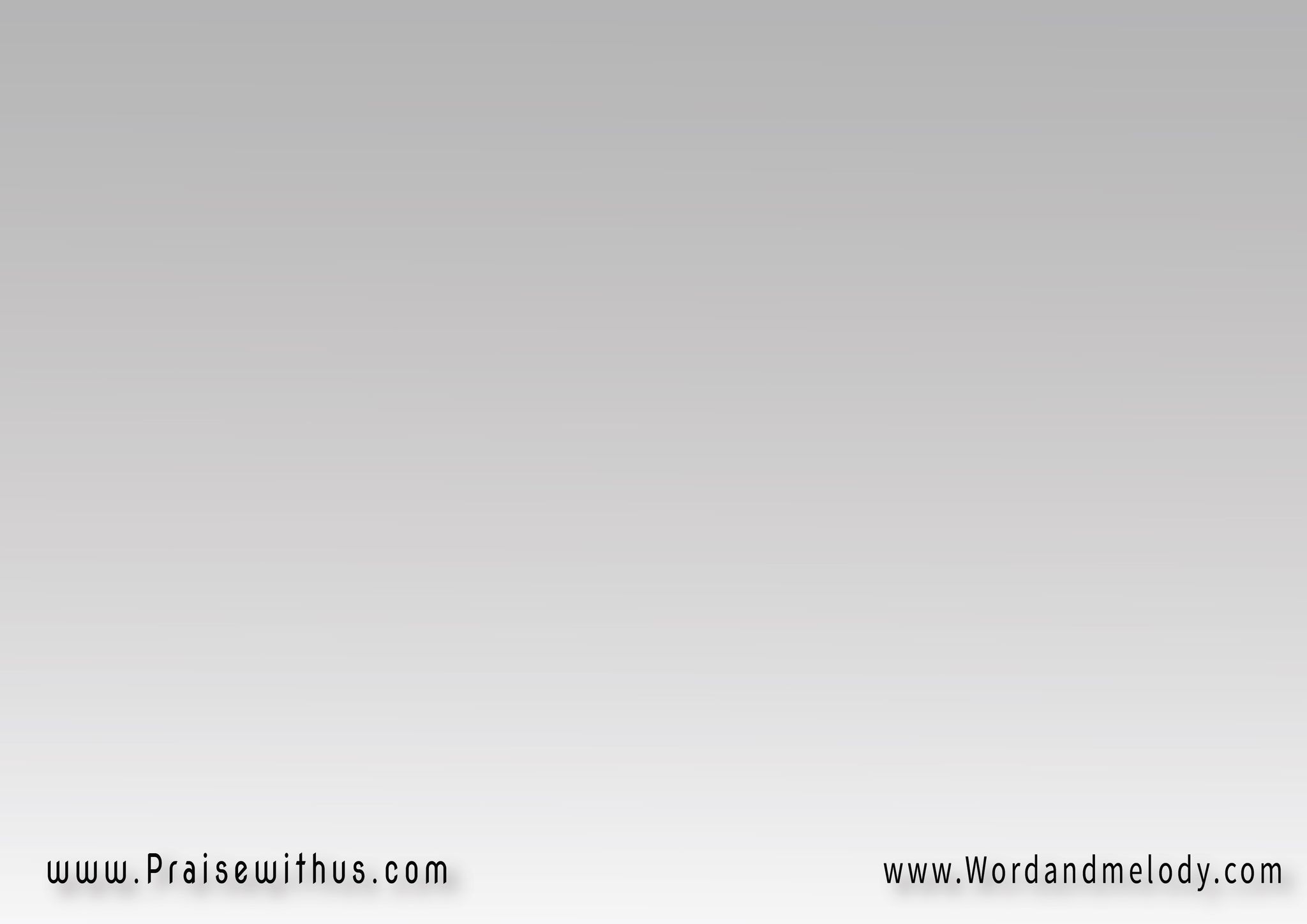 2-
 لِكُلِّ عِين عَند البَشَر نُور وِاِتِّجَاهأمَّا عُيُـــــــــون الحَقّ دَربَها صَلاةهَم العُيُون الدُّنيــــا كُلُّه في التُّرَابوِالعَابِدِين عيُــــــونهُم اِتمَلِت حَيَاة
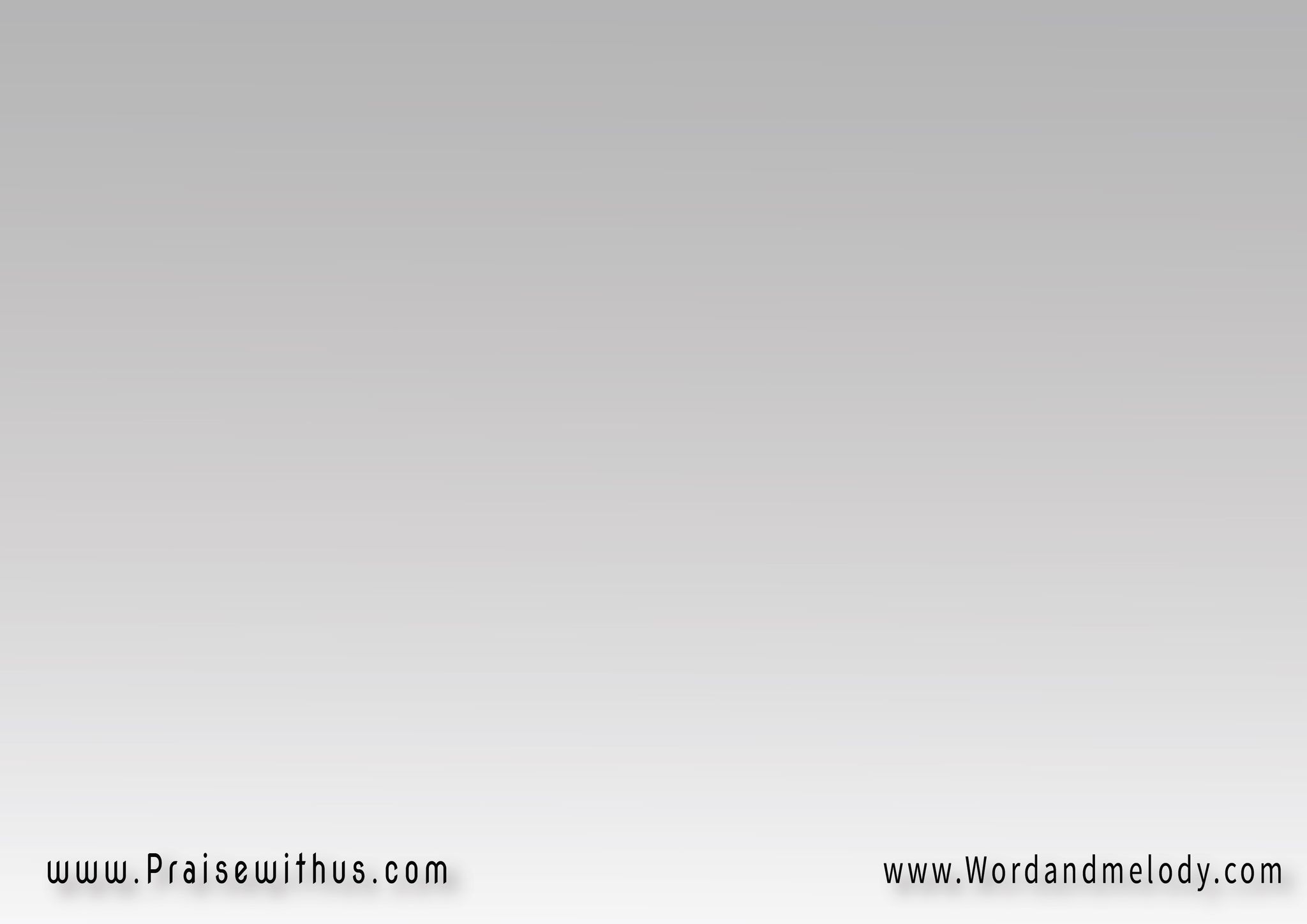 وفي مِيَاه الرَّاحَــــة   رَاحِت القُلــــــوبكُل الرُّؤَى مُتَـــاحَة   للِّي جَاي يتُــــوبعِين الطُّهر اللَّمَّاحَة   تِهرَب من العُيُوبفتُحمَل في مِسَــاحَة   مِن نُور المَحبُوب
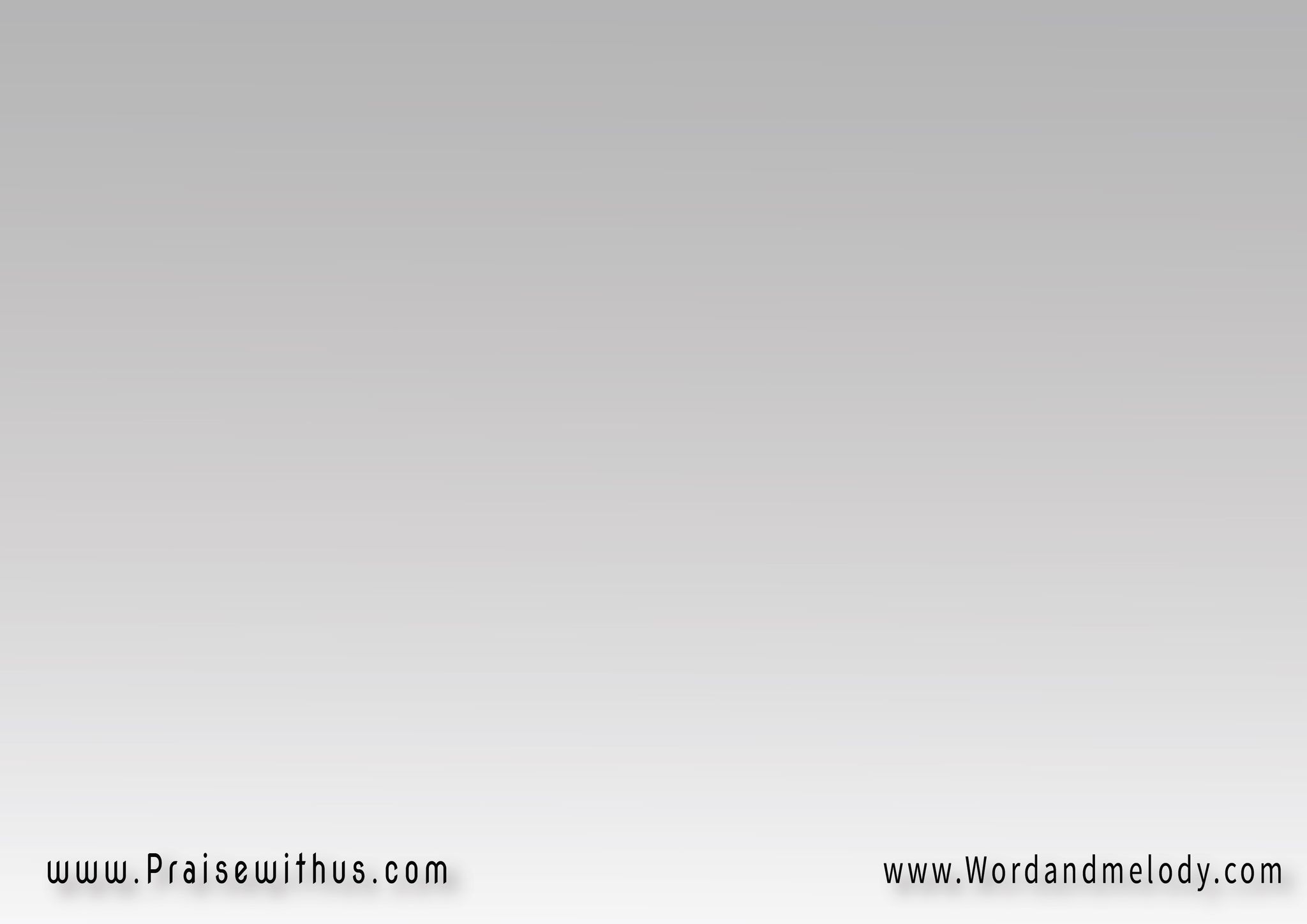 تِحيَا حَيَـــــاة   
مُصَغَّرَة من السَّمَــــوَاتعَرش الحَياة   
في الذِّكر بِين التَّسبيحَات
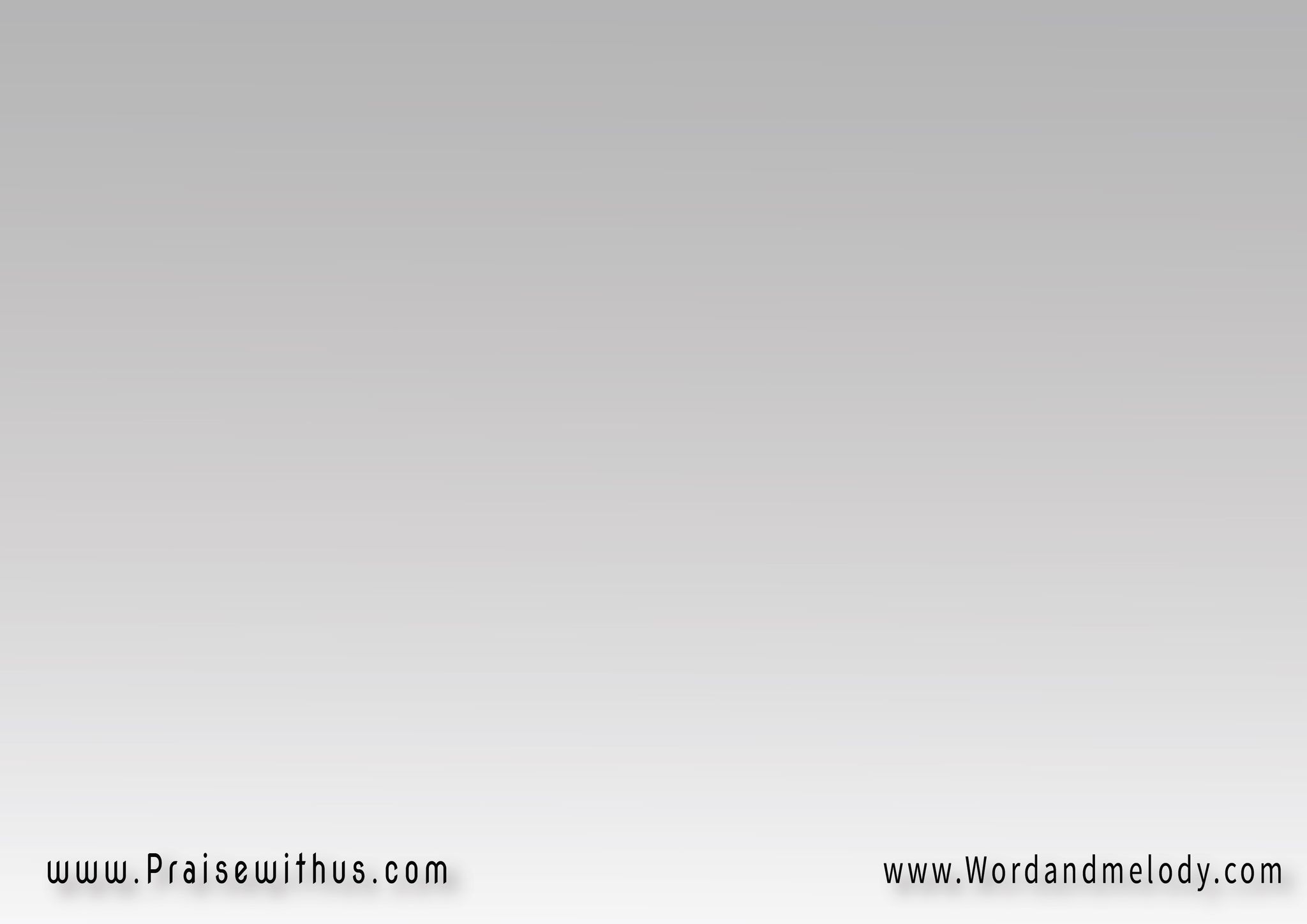 تشُوفُه عِين  
اللي اِتَّجَـــه بَلا طَلَبَــــاتوعَبَر لُه   
حَتَّى  من الآيَات وِالتَّعزِيَّات
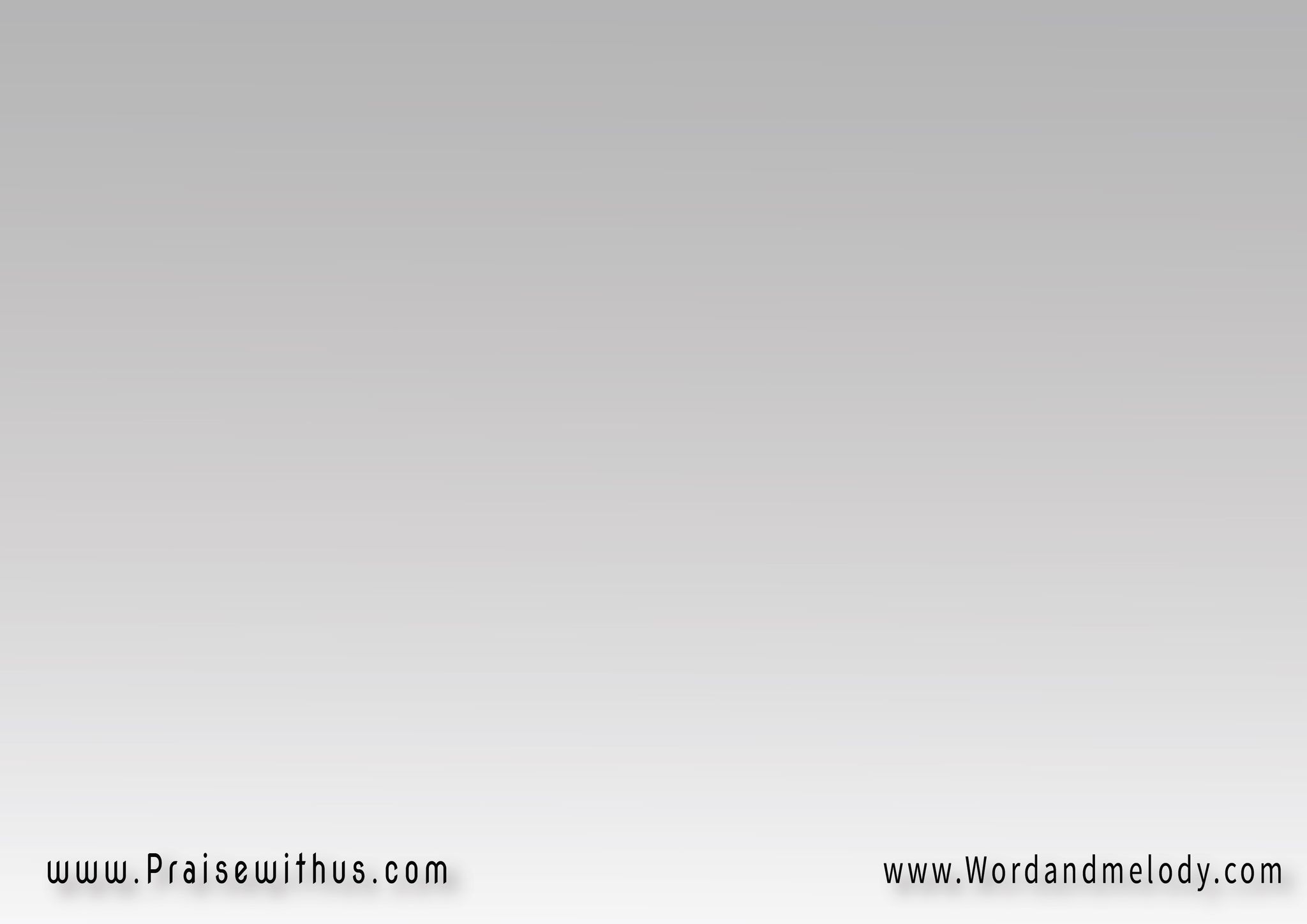 3-
 ومِين أدَام الله عَليه الإشــــرَاقَاتبِنَفحَـــة مِن أنوَارُه في تَجَلِّيَّــــــــاتإلَّا ودَاق الكُل فِيه اِنعِكَاسِــــــــــــاتوَجه المُحِبِّ اللي في وَجه الصَّفَحَات
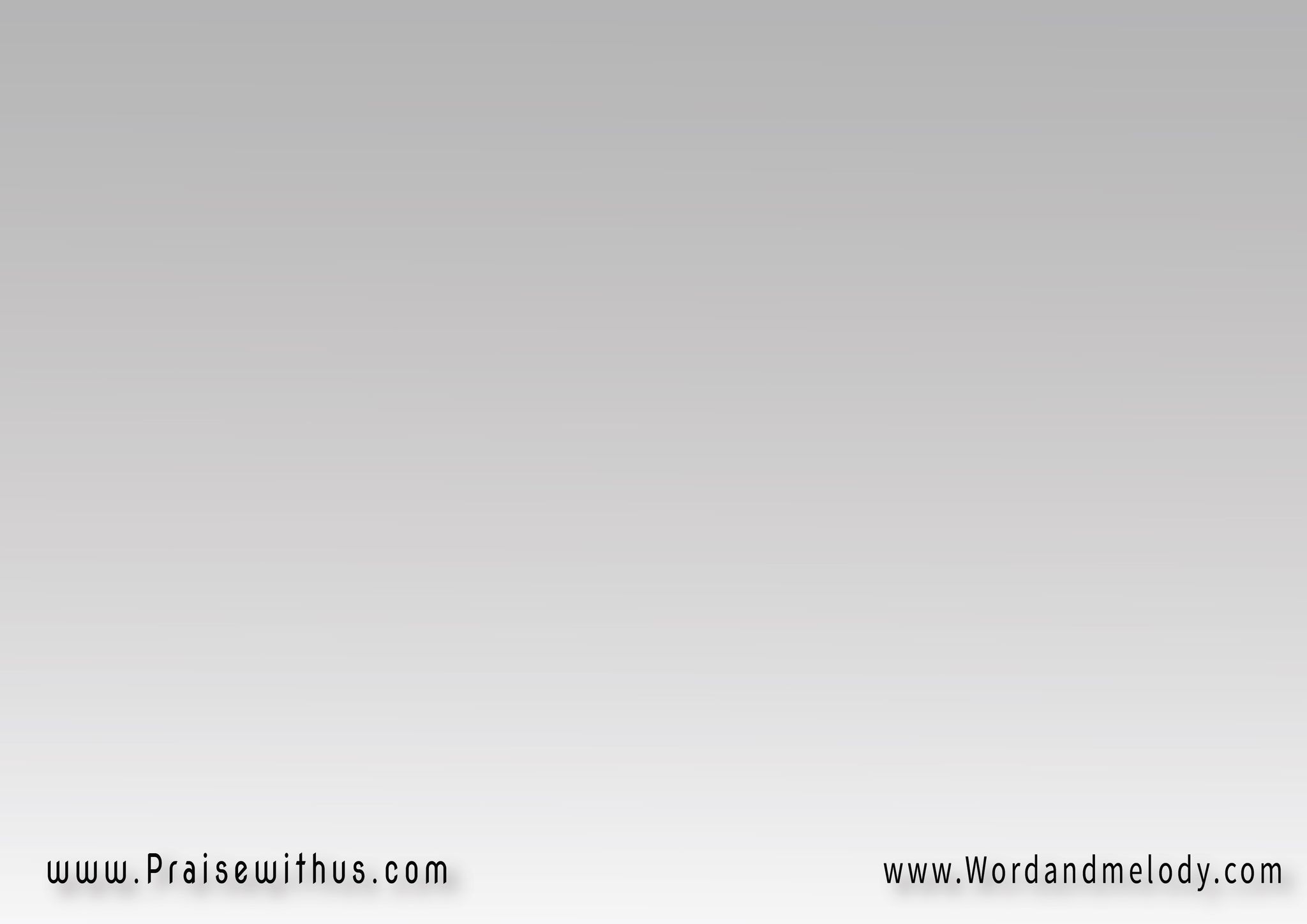 وشَافُـــــــــــوا لَمَّا شَف قَلبُهُم إلَيكإن في نَقَاوة القَلب اِتشَاف اللي لِيكفَرُحْنا كُلِّنا سِكِنَّا في ضِيِـــــــــــاكفَرَحْنَا كُلُّه ما شُفنَــــاه إلَّا في لُقَاك
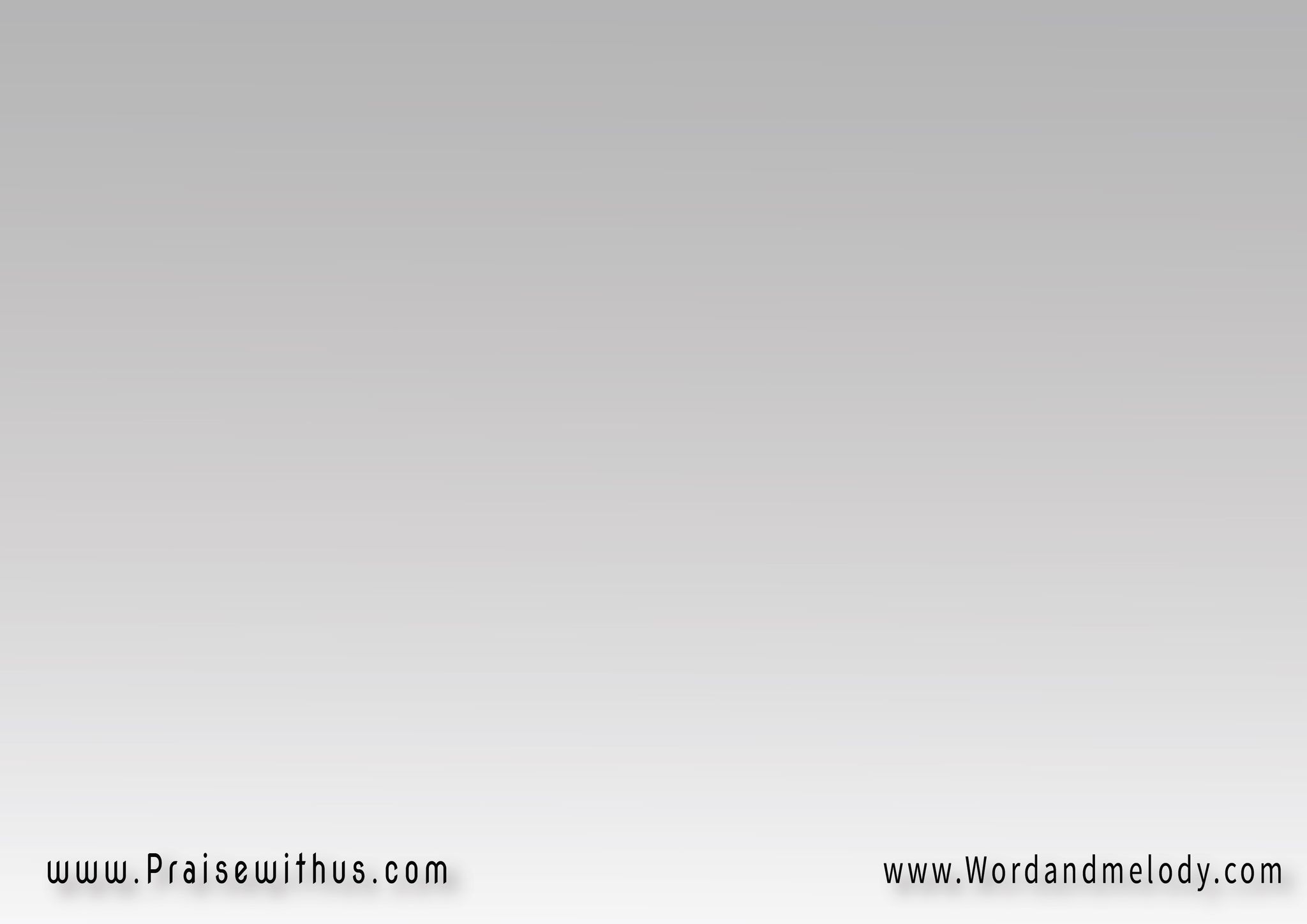 يَامُشْتَهَى صَنْعِة إِيِدِين مَحَبّك
يَامُلْتَقَى كُلّ اِلْلّي دَاقُوا صُحْبِتَك
مَابِيْعِيِشُوش عَلَى حَالَة واحْدة فْ سِكَّتَك
وَلَا يْدُوقُوش الْاُنْس إِلَّا فْ بَسْمِتَك
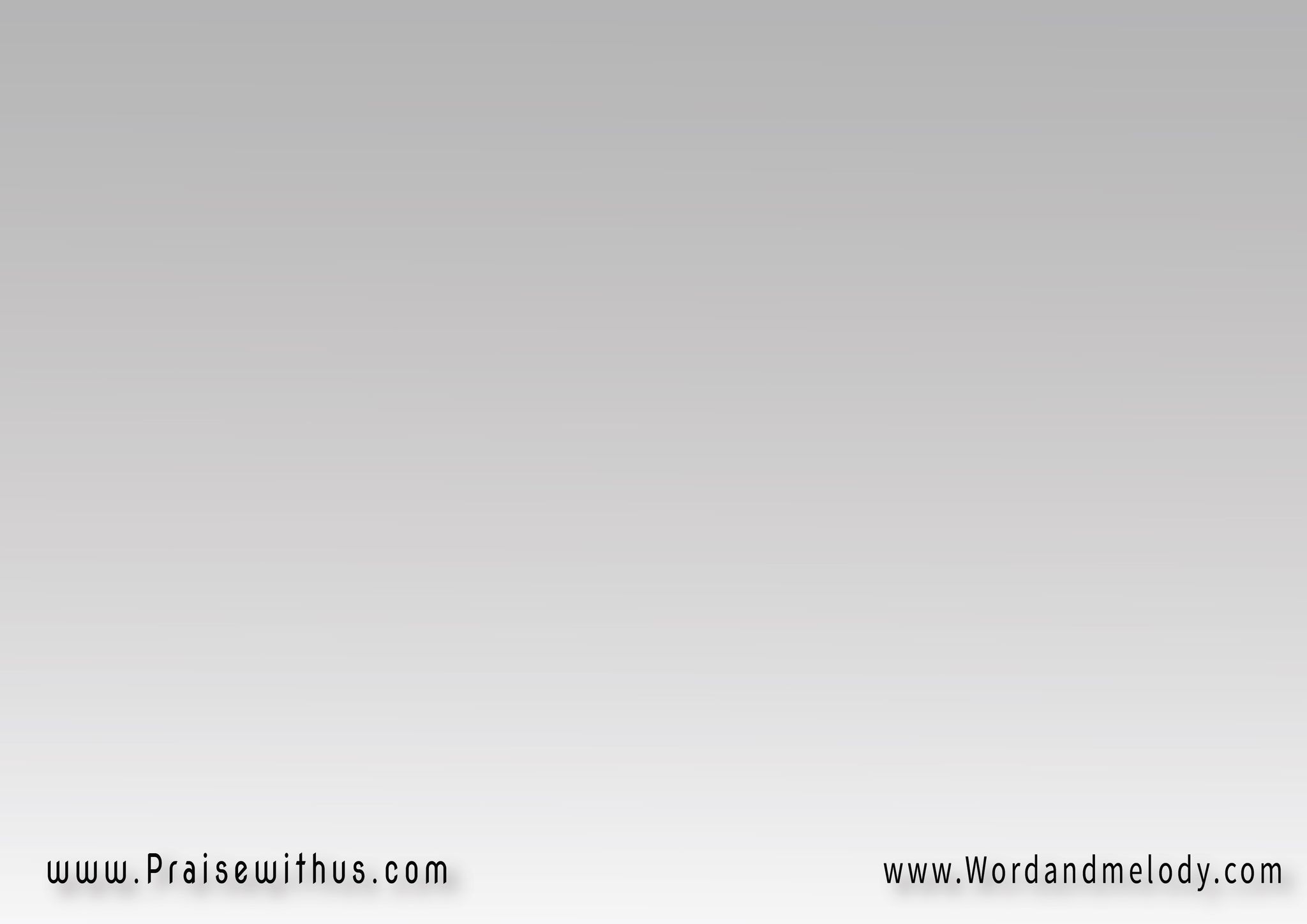 لِي ما أرَاه   
ولِي ما لا وَلَم أرَاهفَلي هـــــوَ   
وَلَيْسَ بَعدَه ما أرَاه
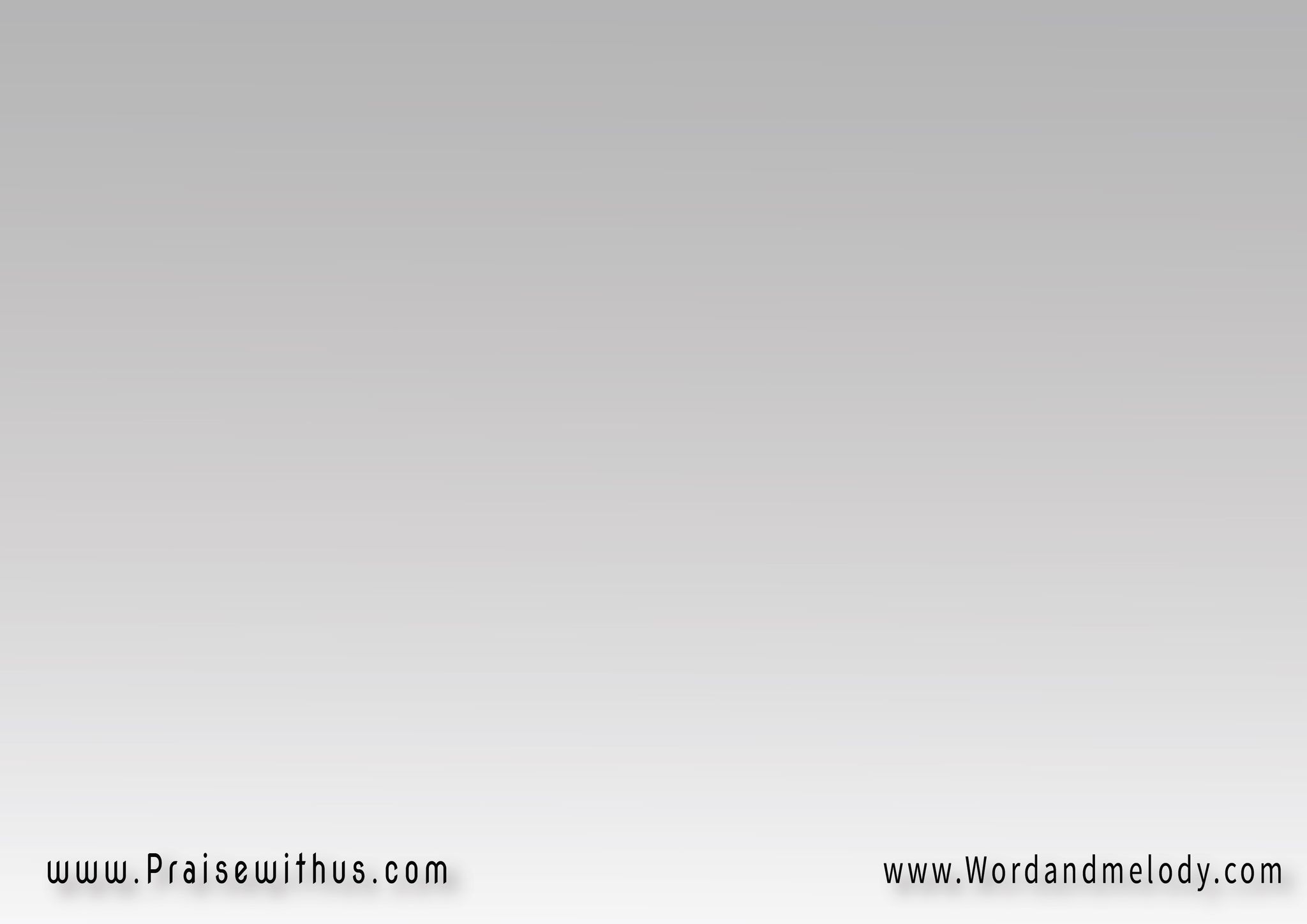 أرَى بِلا 
عَيْنـــــي وفي العَيْنِ أرَىفَهوَ هُنا
في رُوحي كَمَا في السَّمَا
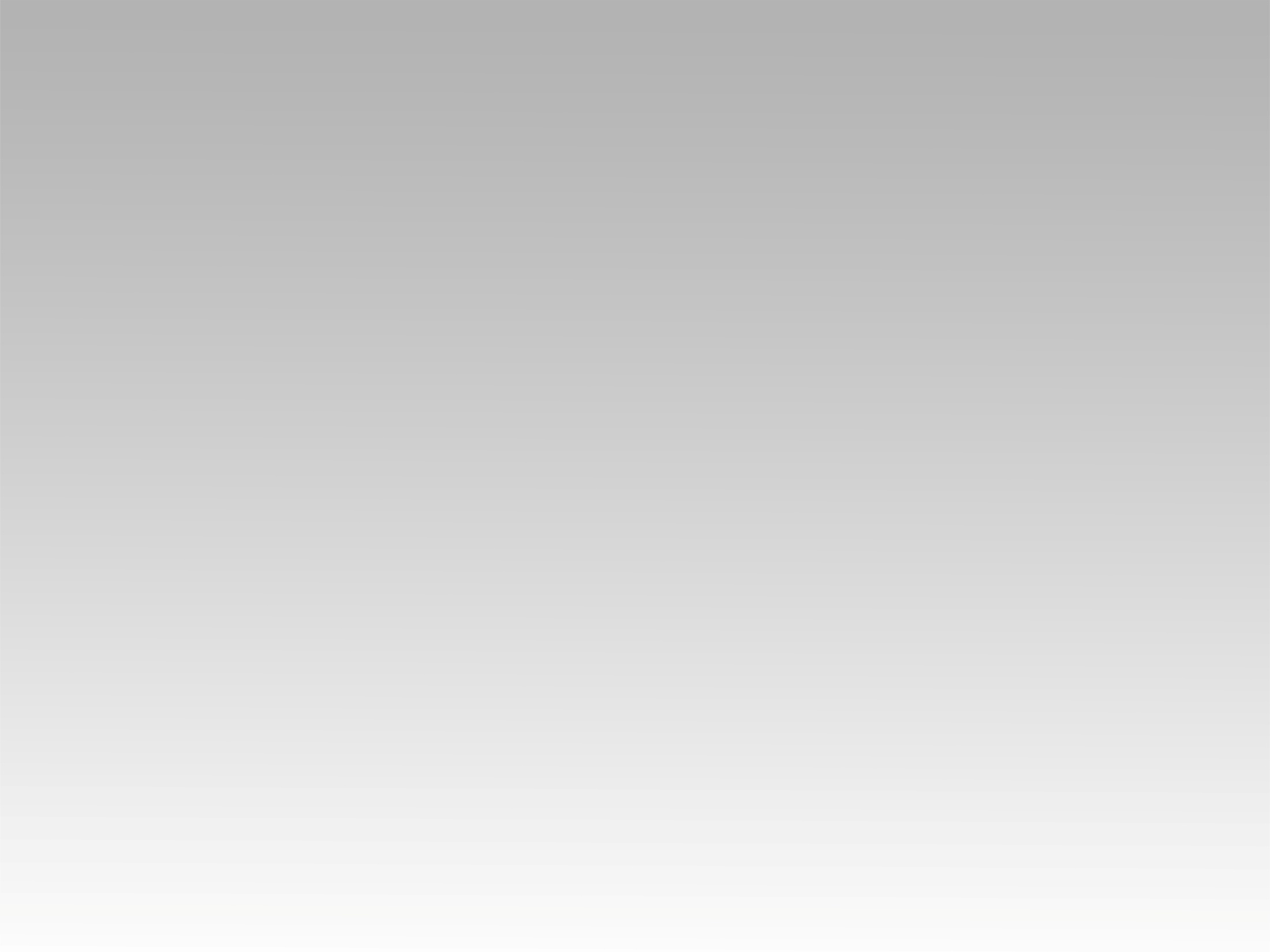 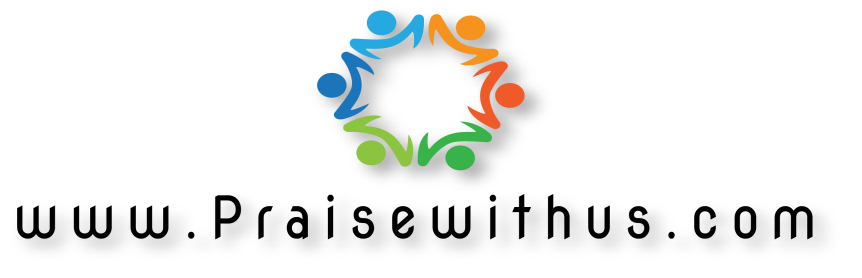